計算してみよう！
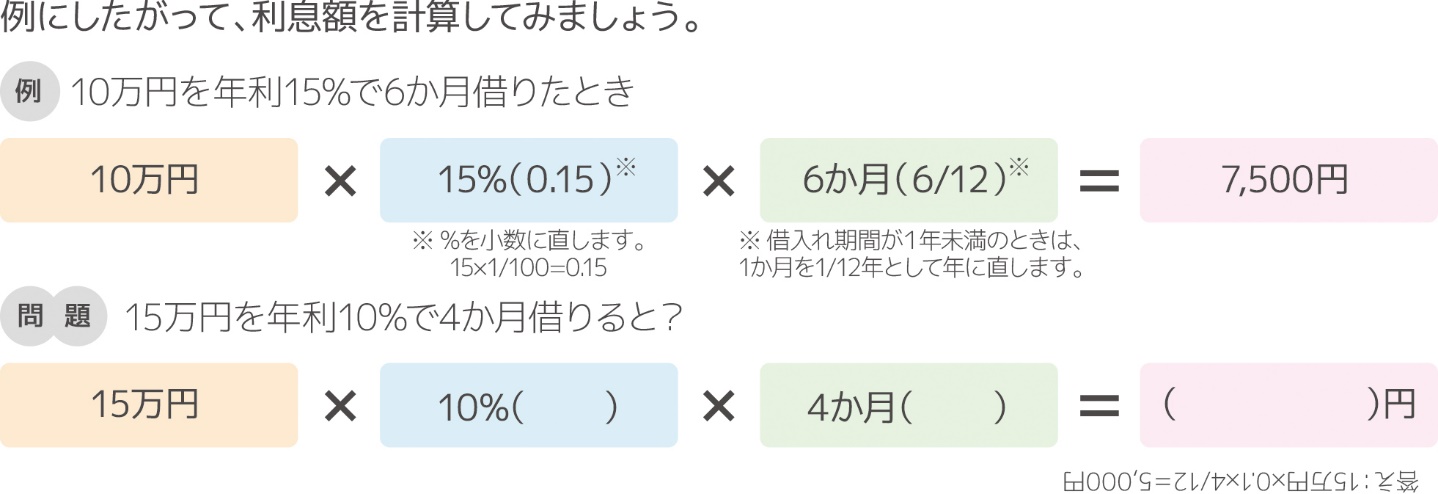